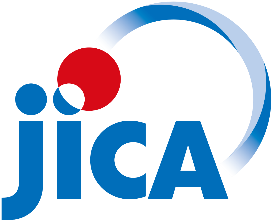 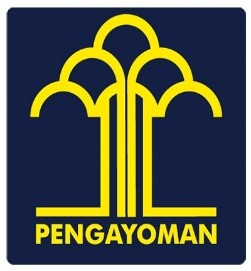 Diseminasi dan Sosialisasi
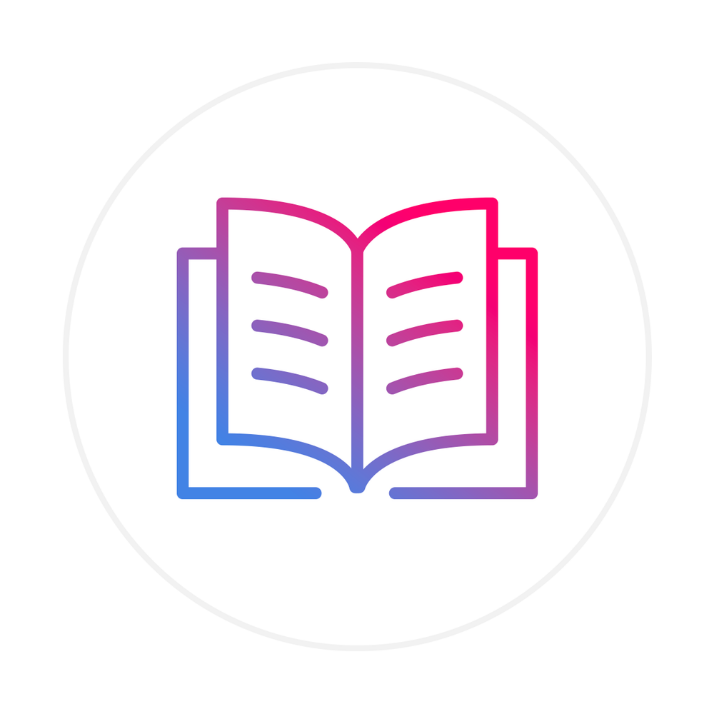 BUKU TANYA JAWAB SEPUTAR 
PEMBENTUKAN PERATURAN DAERAH
DAN PERATURAN KEPALA DAERAH
Bandung, 9 Maret 2023
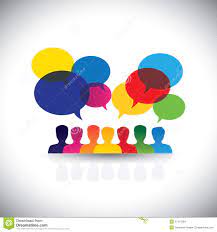 TIM PENYUSUN
Disusun oleh Direktorat Jenderal Peraturan Perundang-undangan
KEMENTERIAN HUKUM DAN HAM,
yang dibantu oleh:
Badan Pembinaan Hukum Nasional, Kementerian Dalam Negeri,
 & para pakar perundang-undangan 
Didukung oleh Japan International Cooperation Agency (JICA)
Penanggungjawab:Dr. Dhahana Putra, Bc.IP., S.H., M.H.
Pengarah :      1. Ceno Hersusetiokartiko, Bc.IP., S.H., M.H.
		2. Cahyani Suryandari, S.H., M.H.
		3. Dr. Roberia, S.H., M.H.
		4. Unan Pribadi, S.H., M.H.
		5. Ardiansyah, S.H., M.H.
		6. Nuryanti Widyastuti, S.H., M.M., Sp.N.
		7. Liestiarini Wulandari, S.H., M.H.
		8. Priyanto, S.H., M.H.
 Ketua      : Andriana Krisnawati S.H.,M.H.

 Sekretaris: Reni Oktri, S.H.
Anggota:
Andrie Amoes, S.H.,M.H.
Tri Wahyuningsih, S.H., M.H.
Yeni Nel Ikhwan, S.H., M.H.
Victor S. Hamonangan, S.H., M.Hum.
Rahayu, S.H., M.H., LLM.
Nur Rokhma Muliana, S.H., M.H.
Nurfaqih Irfani, S.H., M.H.
Desi Khairani, S.E., Ak., M.H.
Irma Wahyuni, S.H., M.H.
Nurul Hidayah, S.H.
Siti Masitah, S.H., M.H.
Wahyu Tri Hartomo, S.H., M.H.
Dwi Retnaningtyas, S.H.
M. Manzilah Falah, S.H.
Yulanto Araya, S.H.
Kadek Aditya Vermana, S.H.
Prahesti Sekar Kumandhani, S.H.
Putri Sekarinda, S.H.
Rafika Usnah Aulia, S.H.
Ari Setyowati, S.H.
Mohammad Binarlal Setiadi, S.S.
MAKSUD DAN TUJUAN
Perlu disusun panduan praktis bagi Pemerintah Daerah untuk menjawab pertanyaan seputar pembentukan Peraturan Daerah dan Peraturan Kepala Daerah. 

Maksud dibentuk Buku Tanya Jawab  Seputar Pembentukan Peraturan Daerah dan Peraturan Kepala Daerah untuk memberikan pemahaman yang sama dan keseragaman dalam pembentukan Peraturan Daerah dan Peraturan Kepala Daerah. 

Tujuan
Diiharapkan dapat mendorong terwujudnya Peraturan Daerah dan Peraturan Kepala Daerah yang harmonis, tidak tumpang tindih, berkualitas baik, sederhana, mengatasi over regulasi, dan membentuk Peraturan Daerah dan Peraturan Kepala Daerah yang mendukung pembangunan nasional Indonesia.
REFERENSI
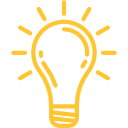 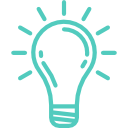 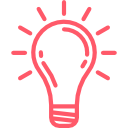 Buku
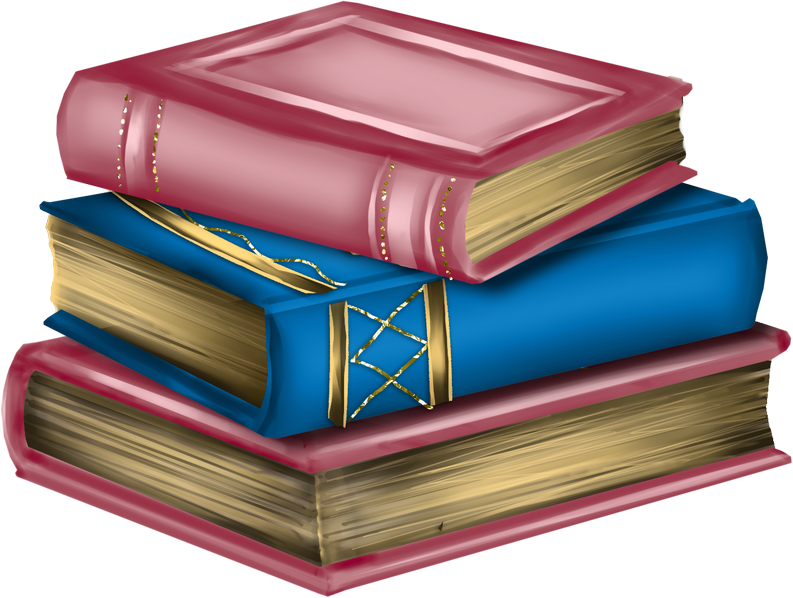 Artikel para pakar peraturan perundang-undangan
Perbandingan dengan negara lain
Referensi dari Peraturan Perundang-undangan yang mengatur secara komprehensif dan terperinci mengenai teknik pembentukan peraturan perundang-undangan untuk pembentukan Peraturan Daerah dan Peraturan Kepala Daerah, termasuk dalam Undang-Undang Nomor 13 Tahun 2022 tentang Perubahan Kedua atas Undang-Undang Nomor 12 Tahun 2011 tentang Pembentukan Peraturan Perundang-undangan.
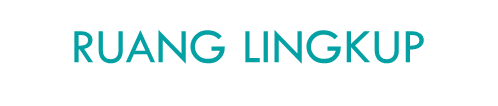 Lingkup pertanyaan dibatasi untuk menjawab pertanyaan atas praktik pembentukan Peraturan Daerah dan Peraturan Kepala Daerah
TERDIRI DARI 5 BAB:

BAB I	PENGERTIAN, ASAS, JENIS, DAN MATERI MUATAN PERATURAN DAERAH DAN PERATURAN KEPALA DAERAH
BAB II	PEMBENTUKAN PERATURAN DAERAH DAN PERATURAN KEPALA DAERAH

BAB III 	PENYEBARLUASAN, PARTISIPASI MASYARAKAT, DAN  PENERJEMAHAN PERATURAN DAERAH DAN PERATURAN KEPALA DAERAH

BAB IV	PENGUJIAN PERATURAN DAERAH DAN PERATURAN KEPALA DAERAH

BAB V 	TEKNIK  PENYUSUNAN PERATURAN DAERAH DAN PERATURAN KEPALA DAERAH
BAB I PENGERTIAN, ASAS, JENIS, DAN MATERI MUATAN PERDA & PERKADA
Bab ini berisi pertanyaan seputar:
Pengertian Perda & Perkada
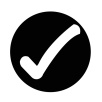 Asas Pembentukan Perda &Perkada
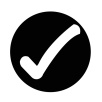 Jenis & Hierarki Perda & Perkada
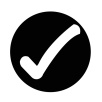 Materi Muatan Perda & Perkada
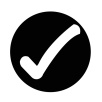 Contoh Tanya Jawab (Bab I):
Pertanyaan 

                     Apa saja bentuk produk hukum daerah??
 Jawaban:
Produk hukum daerah berbentuk:
Peraturan, merupakan instrumen pengaturan baik yang mengikat secara umum maupun yang mengatur ke dalam instansi daerah yang ditetapkan oleh pejabat administrasi pemerintahan berdasarkan kewenangan. Peraturan perundang-undangan yang dimaksud dalam Pasal 1 angka 2 Undang- Undang Nomor 12 Tahun 2011 tentang Pembentukan Peraturan Perundang- undangan. 
Contoh: peraturan daerah, peraturan kepala daerah, dan peraturan dewan perwakilan rakyat daerah.
Penetapan, merupakan suatu penetapan tertulis yang dikeluarkan oleh badan atau pejabat administrasi pemerintahan yang berisi Tindakan hukum administrasi negara yang berdasarkan peraturan perundang-undangan yang berlaku, yang bersifat konkret, individual, dan final, yang menimbulkan akibat hukum bagi seseorang atau badan hukum perdata. 
Contoh: keputusan kepala daerah, keputusan dewan perwakilan rakyat daerah, keputusan pimpinan dewan perwakilan rakyat daerah, dan keputusan badan kehormatan dewan perwakilan rakyat daerah.
Contoh Tanya Jawab (Bab I):
Pertanyaan 

 	Apa yang menjadi dasar konstitusional dalam membentuk perda dan perkada?
 Jawaban:
Dasar konstitusional dalam membentuk perda dan perkada adalah Pasal 18 ayat (6) Undang-Undang Dasar Negara Republik Indonesia Tahun 1945, yang berbunyi: “Pemerintahan daerah berhak menetapkan Peraturan Daerah dan peraturan-peraturan lain untuk melaksanakan otonomi dan tugas pembantuan”.
BAB II PEMBENTUKAN PERDA DAN PERKADA
Bab ini berisi pertanyaan seputar proses pembentukan Perda dan Perkada berdasarkan tahapan pembentukan peraturan perundang-undangan yang terdiri atas:
Perencanaan
Penyusunan
Pembahasan
Penetapan
Pengundangan
Contoh Tanya Jawab (Bab II):
Pertanyaan 

Bagaimanakah tindak lanjut dari hasil penyusunan prolegda provinsi? 

Jawaban:
Hasil penyusunan prolegda provinsi di lingkungan pemerintah daerah disampaikan oleh biro hukum kepada gubernur melalui sekretariat daerah provinsi. Gubernur menyampaikan hasil penyusunan prolegda provinsi di lingkungan pemerintah daerah kepada balegda melalui pimpinan DPRD. 
Hasil penyusunan prolegda provinsi di lingkungan DPRD provinsi disampaikan oleh balegda kepada pimpinan DPRD provinsi melalui pimpinan balegda.
Hasil penyusunan prolegda provinsi antara DPRD provinsi dan pemerintah daerah disepakati menjadi prolegda provinsi dan ditetapkan dalam rapat paripurna DPRD provinsi. Prolegda tersebut ditetapkan dengan keputusan DPRD provinsi.
Contoh Tanya Jawab (Bab II):
Pertanyaan 

Siapakah yang berwenang melakukan pengharmonisasian, pembulatan, dan pemantapan konsepsi rancangan perda provinsi? 

Jawaban:
Dengan telah diundangkannya Undang-Undang Nomor 13 Tahun 2022 tentang Perubahan Kedua Atas Undang-Undang Nomor 12 Tahun 2011 tentang Pembentukan Peraturan Perundang-undangan menyebutkan bahwa “Pengharmonisasian, pembulatan, dan pemantapan konsepsi rancangan perda provinsi dilaksanakan oleh instansi vertikal kementerian atau lembaga yang menyelenggarakan urusan pemerintahan di bidang Pembentukan peraturan perundang-undangan.
BAB III PENYEBARLUASAN, PARTISIPASI MASYARAKAT, DAN PENERJEMAHAN       PERDA & PERKADA
Bab ini berisi pertanyaan seputar:
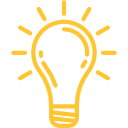 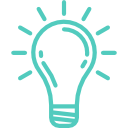 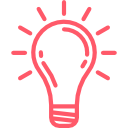 Penyebarluasan Perda & Perkada
Partisipasi Masyarakat [dalam proses pembentukan Perda & Perkada]
Penerjemahan Perda & Perkada
Contoh Tanya Jawab (Bab III):
Pertanyaan 
         Bagaimana masyarakat dapat berpartisipasi dalam pembentukan perda? 

Jawaban:
Masyarakat dapat berpartisipasi dalam pembentukan perda dengan memberikan masukan secara lisan dan/atau tertulis dalam setiap tahapan pembentukan perda. Pemberian masukan masyarakat dilakukan secara daring dan/atau luring. Masukan masyarakat dapat diberikan pada naskah akademik dan/atau rancangan perda yang disebarluaskan.
Contoh Tanya Jawab (Bab III):
Pertanyaan 
  
Apakah perangkat daerah yang bukan pemrakarsa pembentukan perda atau perkada dapat mengajukan permohonan resmi perda atau perkada tersebut? 

Jawaban:
Perangkat daerah yang bukan pemrakarsa pembentukan perda tidak dapat mengajukan permohonan penerjemahan resmi perda atau perkada. Perangkat daerah yang membutuhkan penerjemahan resmi perda harus melakukan koordinasi dengan pemrakarsa pembentukan perda.
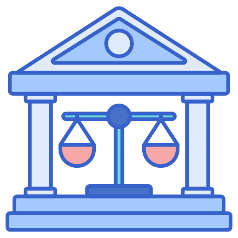 BAB IV PENGUJIAN PERDA & PERKADA
Bab ini berisi pertanyaan seputar pengujian  di Mahkamah Agung 
Pengujian Peraturan Daerah; dan
Pengujian Peraturan Kepala Daerah.
Contoh Tanya Jawab (Bab IV):
Pertanyaan 
  Apakah perbedaan antara pengujian formil dan pengujian materiil perda? 

Jawaban:
Pengujian formil adalah pengujian perda yang berkenaan dengan pemenuhan proses atau prosedur pembentukan perda.
Pengujian materiil adalah pengujian perda yang berkenaan dengan materi muatan suatu perda yang dianggap bertentangan dengan peraturan perundang undangan yang lebih tinggi.
Berdasarkan Penjelasan Pasal 20 ayat (2) Undang-Undang Nomor 48 Tahun 2009 tentang Kekuasaan Kehakiman dan Pasal 31 ayat (2) Undang-undang Nomor 5 Tahun 2004 tentang Perubahan atas Undang-Undang Nomor 14 Tahun 1985 tentang Mahkamah Agung, pengujian formil maupun pengujian materiil dilakukan melalui proses pengujian suatu peraturan perundang-undangan di Mahkamah Agung.
Contoh Tanya Jawab (Bab IV):
Pertanyaan 
      Bagaimana sifat putusan Mahkamah Agung atas pengujian perda? 

Jawaban:
Sifat putusan pengujian atas perda di Mahkamah Agung adalah bersifat final dan berkekutan hukum yang mengikat.
Yang dimaksud putusan Mahkamah Agung bersifat final, yakni putusan Mahkamah Agung langsung memperoleh kekuatan hukum tetap sejak diucapkan dan tidak ada upaya hukum yang dapat ditempuh. Sifat final dalam putusan Mahkamah Agung ini mencakup pula kekiatan hukum mengikat  (final and binding). Akibat hukumnya secara umum, tidak ada ada upaya hukum lain yang dapat ditempuh terhadap putusan tersebut.
Sifat mengikat putusan yang memiliki kekuatan hukum ini juga diartikan sebagai melekatnya sifat erga omnes yaitu putusan berlaku untuk seluruh warga negara yang berada di daerah tersebut.
BAB V TEKNIK PENYUSUNAN PERDA & PERKADA
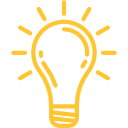 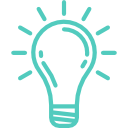 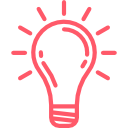 Kerangka Peraturan Dearah &Peraturan Kepala Daerah
Bab ini berisi pertanyaan seputar teknik penyusunan Perda & Perkada yang terbagi menjadi 3 bagian:
Hal-Hal Khusus
Ragam Bahasa Peraturan Perundang-undangan
Contoh Tanya Jawab (Bab V):
Pertanyaan 
Apakah bahasa daerah dapat digunakan dalam perumusan perda atau perkada?
Jawaban:
Berdasarkan ketentuan Pasal 26 Undang-Undang Nomor 24 Tahun 2009 tentang Bendera, Bahasa, dan Lambang Negara serta Lagu Kebangsaan, ditentukan bahwa:
Bahasa Indonesia wajib digunakan dalam peraturan perundang-undangan
Dengan demikian karena perda dan perkada merupakan atau termasuk jenis peraturan perundang-undangan, maka tidak dimungkinkan ketentuannya dirumuskan dengan menggunakan Bahasa Daerah, kecuali untuk istilah-istilah tertentu yang akan dijelaskan maknanya dalam batasan pengertian.
Lanjutan . .
Contoh:
	Nagari adalah Kesatuan Masyarakat Hukum Adat secara geneologis dan historis, memiliki batas-batas dalam wilayah tertentu, memiliki harta kekayaan sendiri, berwenang memilih pemimpinnya secara musyawarah serta mengatur dan mengurus kepentingan masyarakat setempat berdasarkan filosofi dan sandi adat, Adat Basandi Syara’ – Syara’ Basandi Kitabullah dan/atau berdasarkan asal usul dan adat istiadat setempat dalam wilayah Provinsi Sumatera Barat.
	Lembang adalah kesatuan masyarakat hukum yang memiliki batas wilayah yang berwenang untuk mengatur dan mengurus urusan pemerintahan, kepentingan masyarakat setempat berdasarkan prakarsa masyarakat, hak asal usul, dan/atau hak tradisional yang diakui dan dihormati dalam sistem pemerintahan Negara Kesatuan Republik Indonesia. 
	(Mengutip dari: Peraturan Bupati Tana Toraja Nomor 13 Tahun 2017 tentang Pedoman Pendirian, Pengurusan, Pengelolaan, dan Pembubaran Badan Usaha Milik Lembang di Kabupaten Tana Toraja, Pasal 1 angka 1).
Contoh Tanya Jawab (Bab V):
Pertanyaan 
Dalam hal apa suatu kata atau istilah perlu diberi definisi atau batasan pengertian dalam ketentuan umum?
Jawaban:
Kata atau istilah perlu diberi definisi atau batasan pengertian dalam ketentuan umum dalam hal:
kata atau istilah digunakan berulang-ulang di dalam pasal atau beberapa pasal selanjutnya.
suatu katau atau istilah hanya digunakan satu kali, namun kata atau istilah tersebut diperlukan pengertiannya untuk bab, bagian, atau paragraf tertentu.
Terima kasih
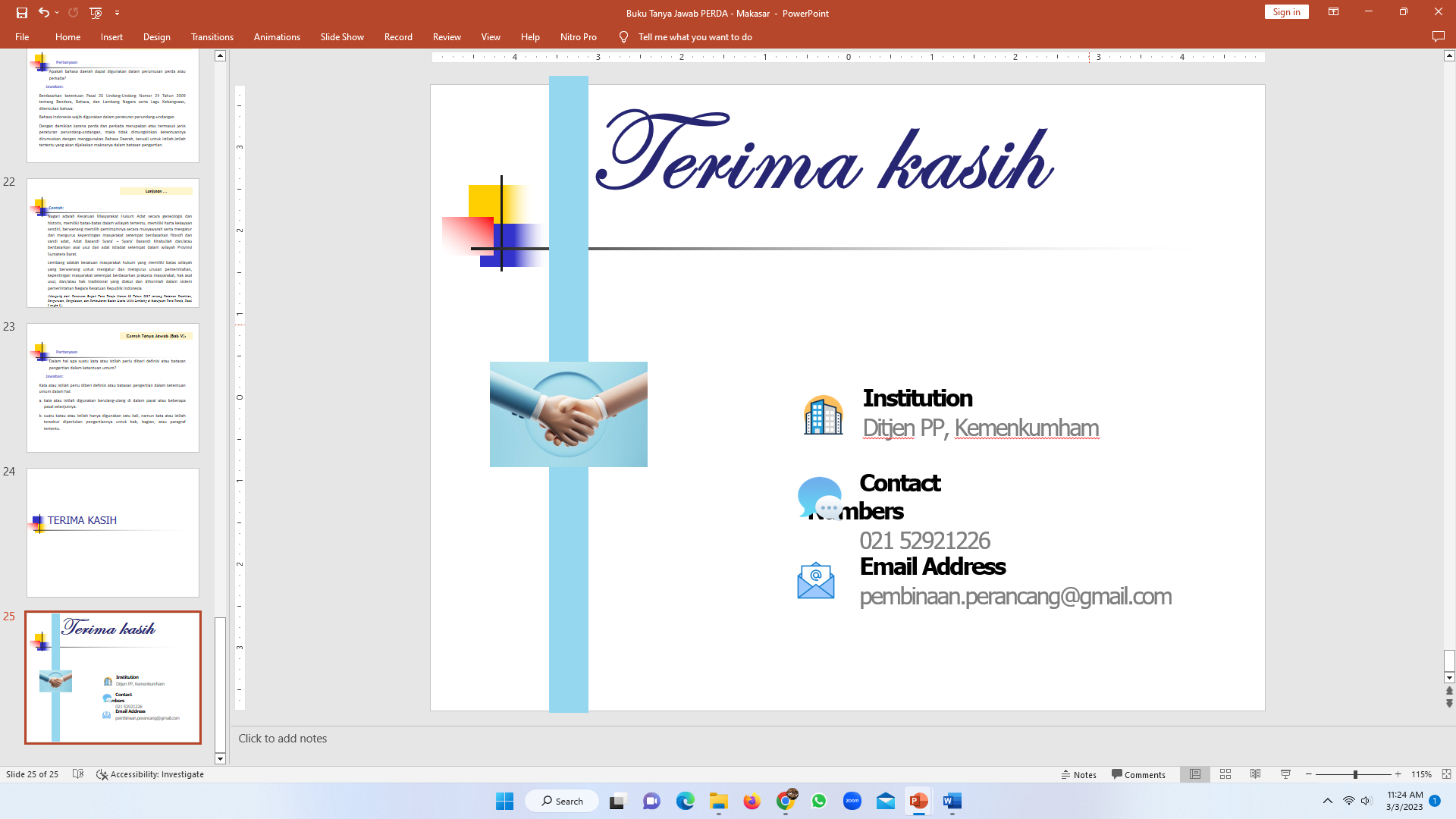 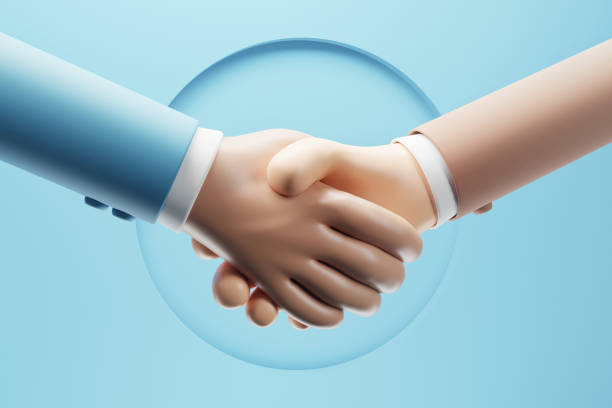 Institution
Ditjen PP, Kemenkumham
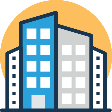 Contact Numbers
021 52921226
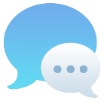 Email Address
pembinaan.perancang@gmail.com
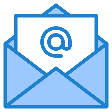